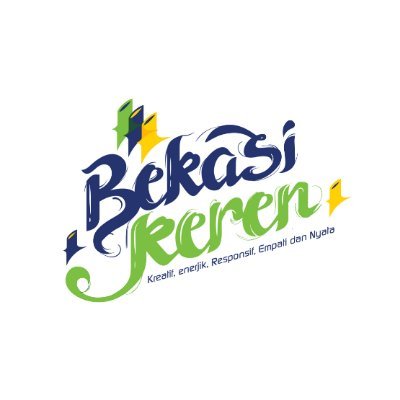 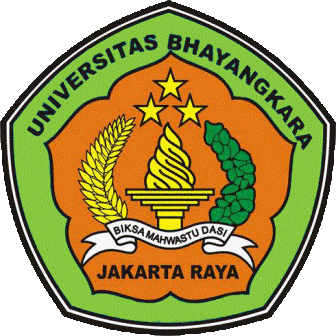 MENTORING PENYUSUNAN VISI, MISI, DAN VALUES
Dr. Zahara Tussoleha Rony, M.M
Materi ini dipersiapkan dalam rangka pengabdian masyarakat di Bekasi Keren
PENGERTIAN DAN PERUMUSAN VISI MISI
PENGERTIAN VISI
Visi merupakan gambaran tentang masa depan (future) yang realistik dan ingin mewujudkan dalam kurun waktu tertentu. Visi adalah pernyataan yang diucapkan atau ditulis hari ini, yang merupakan proses manajemen saat ini dan menjangkau masa yang akan datang. 

Hax dan Majluf dalam Akdon (2006) menyatakan bahwa visi adalah pernyataan yang merupakan sarana untuk: 
Mengomunikasikan alasan keberadaan organisasi dalam arti tujuan dan tugas pokok. 
Memperlihatkan framework hubungan antara organisasi dengan stakeholders (sumber daya manusia organisasi, konsumen/citizen dan pihak lain yang terkait). 
Menyatakan sasaran utama kinerja organisasi dalam arti pertumbuhan dan perkembangan.
MERUMUSKAN VISI
Bagi suatu organisasi, visi memiliki peranan yang penting dalam menentukan arah kebijakan dan karakteristik organisasi tersebut. Rumusan visi organisasi yang baik seharusnya memberikan isyarat:
Visi organisasi berorientasi ke masa depan, untuk jangka waktu yang lama (bila perlu dibuat jangka waktunya). 
Menunjukkan keyakinan masa depan yang jauh lebih baik, sesuai dengan norma dan harapan masyarakat. 
Visi organisasi harus mencerminkan standar keunggulan dan cita-cita yang ingin di capai. 
Visi organisasi harus mencerminkan dorongan yang kuat akan tumbuhnya inspirasi, semangat dan komitmen bagi stakeholder.
Mampu menjadi dasar dan mendorong terjadinya perubahan dan pengembangan organisasi kearah yang lebih baik. 
Menjadi dasar perumusan misi dan tujuan sekolah. 
Dalam merumuskan visi harus disertai indikator pencapaian visi.
CONTOH VISI
Contoh visi sekolah:
Sekolah yang terletak dikota besar, peserta didiknya berasal dari keluarga mampu berpendidikan tinggi yang memiliki harapan anaknya menjadi orang hebat, lulusannya melanjutkan ke sekolah favorit yang lebih tinggi, dapat merumuskan visinya; “UNGGULAN DALAM PRESTASI, BERAKHLAQUL KARIMAH, TERAMPIL DAN MANDIRI”. 
Sekolah yang terletak di perkotaan, mayoritas peserta didiknya berasal dari keluarga mampu dan hampir seluruh lulusannya ingin melanjutkan kesekolah yang lebih tinggi, dapat merumuskan visinya: “UNGGUL DALAM PRESTRASI BERDASARKAN IMTAQ,TERAMPIL DAN MANDIRI”
CONTOH VISI
Contoh penjelasan indikator-indikator visi:
PENGERTIAN MISI
Misi adalah pernyataan mengenai hal-hal yang harus dicapai organisasi bagi pihak yang berkepentingan di masa datang menurut Akdon (2007). 

Pernyataan misi mencerminkan tentang penjelasan produk atau pelayanan yang ditawarkan. Pernyataan misi harus:
Menunjukkan secara jelas mengenai apa yang hendak dicapai oleh organisasi dan bidang kegiatan utama dari organisasi yang bersangkutan.
Secara eksplisit mengandung apa yang harus dilakukan untuk mencapainya. 
Mengundang partisipasi masyarakat luas terhadap perkembangan bidang utama yang digeluti organisasi.
Kriteria dalam pembuatan misi :
Penjelasan tentang produk atau pelayanan yang ditawarkan yang sangat diperlukan oleh masyarakat.
Harus jelas memiliki sasaran publik yang akan dilayani.
Kualitas produk dan pelayanan yang ditawarkan memiliki daya saing yang meyakinkan masyarakat.
Penjelasan aspirasi bisinis yang diinginkan pada masa mendatang juga bermanfaat dan keuntungannya bagi masyarakat dengan produk dan pelayanan yang tersedia (Akdon, 2006:99).
Beberapa hal yang harus diperhatikan dalam merumuskan misi organisasi antara lain:
Pernyataan misi organisasi harus menunjukan secara jelas mengenai apa yang hendak dicapai.
Rumusan misi organisasi selalu dalam bentuk kalimat yang menunjukkan “tindakan” dan bukan kalimat yang menunjukkan “keadaan” sebagai mana pada rumusan visi. 
Satu indikator visi dapat dirumuskan lebih dari satu rumusan misi. Antara indicator visi dengan rumusan misi.
Nilai-nilai
VISI & MISI  BANK MANDIRI
AmanahMemegang teguh kepercayaan yang diberikan.
KompetenTerus belajar dan mengembangkan kapabilitas.
HarmonisSaling peduli dan menghargai perbedaan.
LoyalBerdedikasi dan mengutamakan kepentingan bangsa dan negara.
AdaptifTerus berinovasi dan antusias dalam menggerakkan ataupun menghadapi perubahan.
KolaboratifMembangun kerja sama yang sinergis.
VISI :Menjadi partner finansial pilihan utama Anda

MISIMenyediakan solusi perbankan digital yang handal dan simple yang menjadi bagian hidup nasabah
Tujuan
Tujuan merupakan penjabaran dari pernyataan misi, tujuan adalah sesuatu yang akan dicapai atau dihasilkan dalam jangka waktu yang telah ditentukan. Penetapan tujuan pada umumnya didasarkan pada faktor-faktor kunci keberhasilan yang dilakukan setelah penetapan visi dan misi. 
Tujuan tidak harus dinyatakan dalam bentuk kuantitatif, akan tetapi harus dapat menunjukkan kondisi yang ingin dicapai dimasa mendatang (Akdon, 2006:143). 
Tujuan akan mengarahkan perumusan sasaran, kebijaksanaan, program dan kegiatan dalam rangka merealisasikan misi, oleh karena itu tujuan harus dapat menyediakan dasar yang kuat untuk menetapkan indikator. Pencapaian tujuan dapat dijadikan indikator untuk menilai kinerja sebuah organisasi.
Tujuan
Tujuan menggambarkan arahan yang jelas bagi organisasi. Perumusan tujuan akan strategi/perlakuan, arah kebijakan dan program suatu organisasi. Oleh karena itu perumusan tujuan harus memberikan ukuran lebih spesifik dan akuntabel.
Beberapa kriteria tujuan antara lain:
Tujuan harus selaras dan mengklarifikasikan misi, visi dan nilai-nilai organisasi.
Pencapaian tujuan akan dapat memenuhi atau berkontribusi memenuhi misi, program dan sub program organisasi.
Tujuan cenderung untuk esensial tidak berubah, kecuali terjadi pergeseran lingkungan, atau dalam hal isu strategik hasil yang diinginkan.
Tujuan biasanya secara relatif berjangka panjang
Tujuan menggambarkan hasil program
Tujuan menggambarkan arahan yang jelas dari organisasi. 
Tujuan harus menantang, namun realistik dan dapat dicapai.
Beberapa hal yang harus diperhatikan dalam merumuskan tujuan, antara lain:
Tujuan organisasi harus memberikan ukuran  spesifik dan akuntabel (dapat diukur)
Tujuan organisasi merupakan penjabaran dari misi, oleh karena itu tujuan harus selaras dengan visi dan misi.
Tujuan organisasi menyatakan kegiatan khusus apa yang akan diselesaikan dan kapan diselesaikannya?
Sasaran
Sasaran adalah target yang terukur sebagai indikator tingkat keberhasilan dari tujuan yang telah ditetapkan